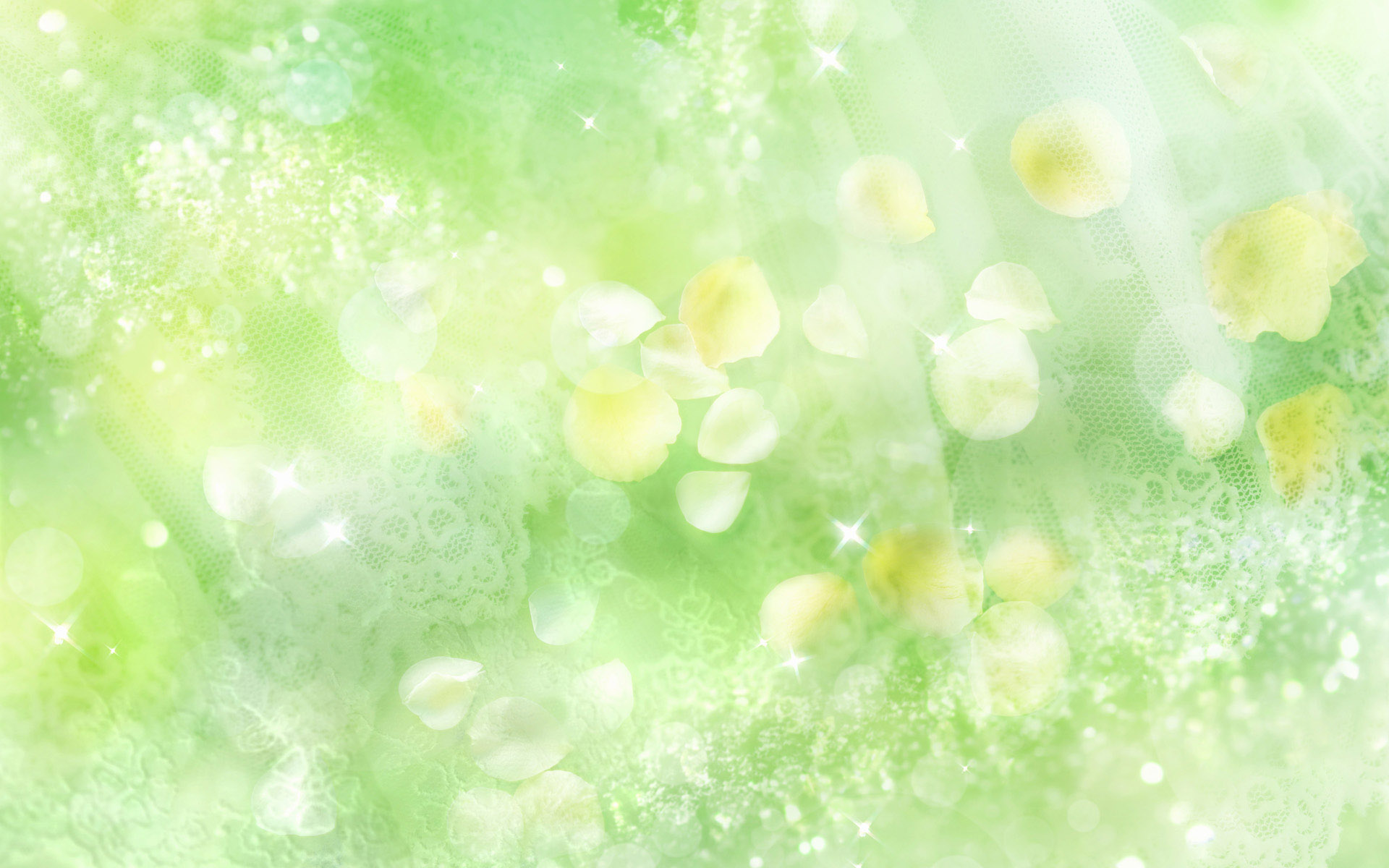 Фонтан із сполучених посудин
Баранов Денис Миколайович
Маківський ліцей, 8 клас
Хмельницьке територіальне відділення Малої академії наук України
с. Маків
Баранова Тетяна Миколаївна, учитель фізики
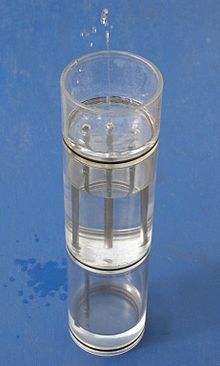 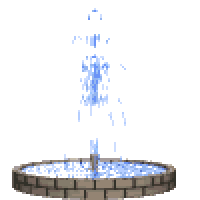 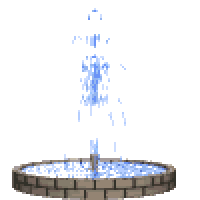 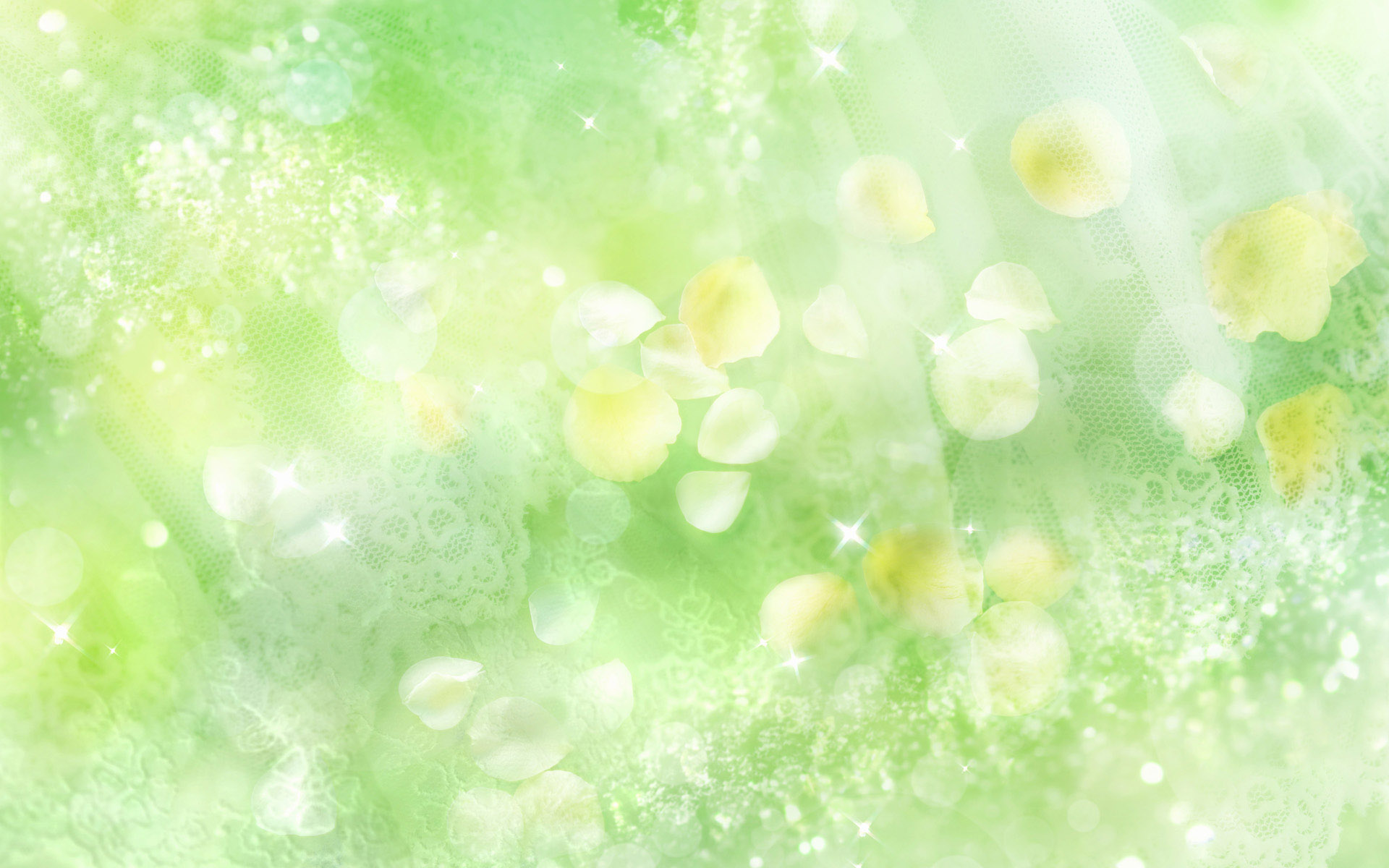 Мета: аналіз літературних джерел, вивчити принцип роботи фонтану Герона і знайти практичне застосування в сучасному житті
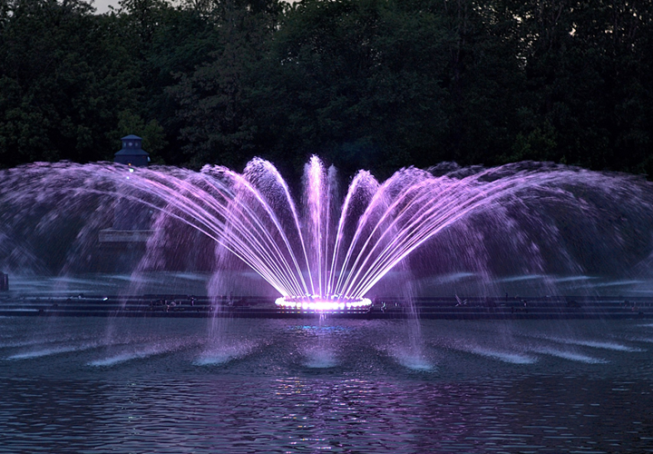 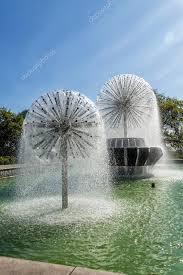 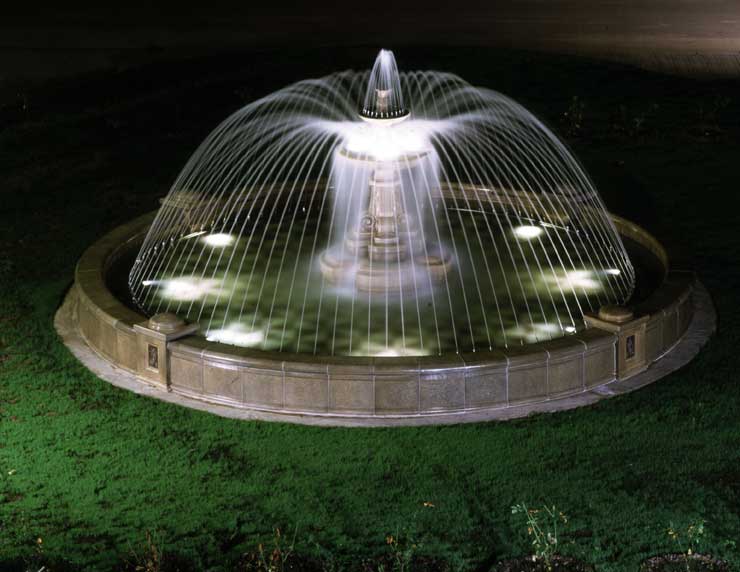 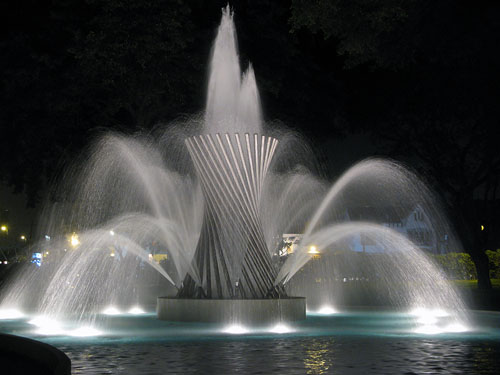 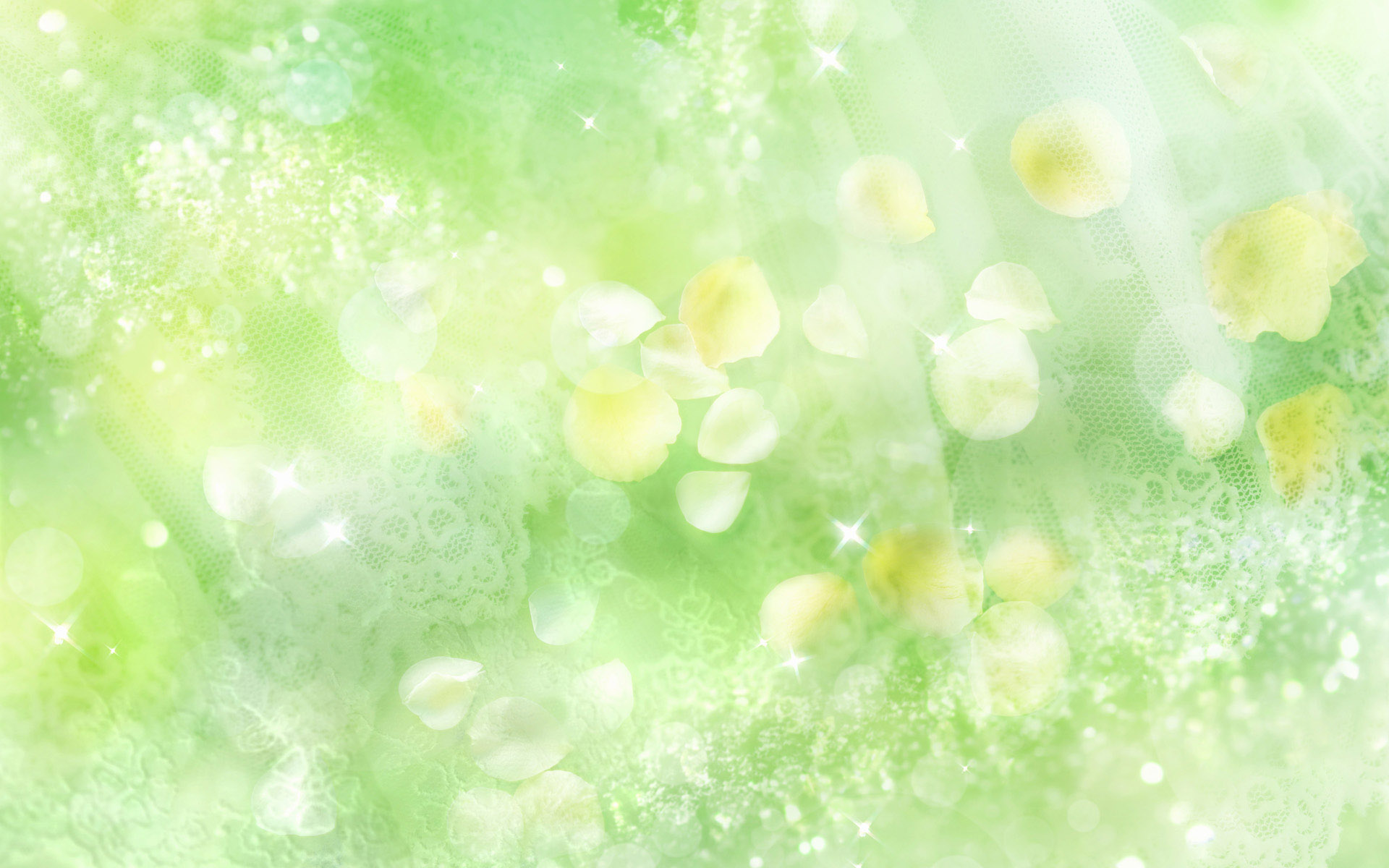 - вивчити історію створення фонтанів;- розібратися з будовою фонтана Герона; - дослідити практичне застосування фонтана Герона;- дати рекомендації тим, хто бажає зробити фонтан своїми руками
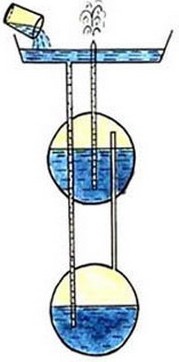 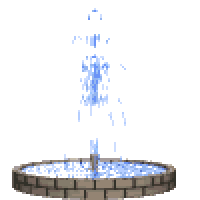 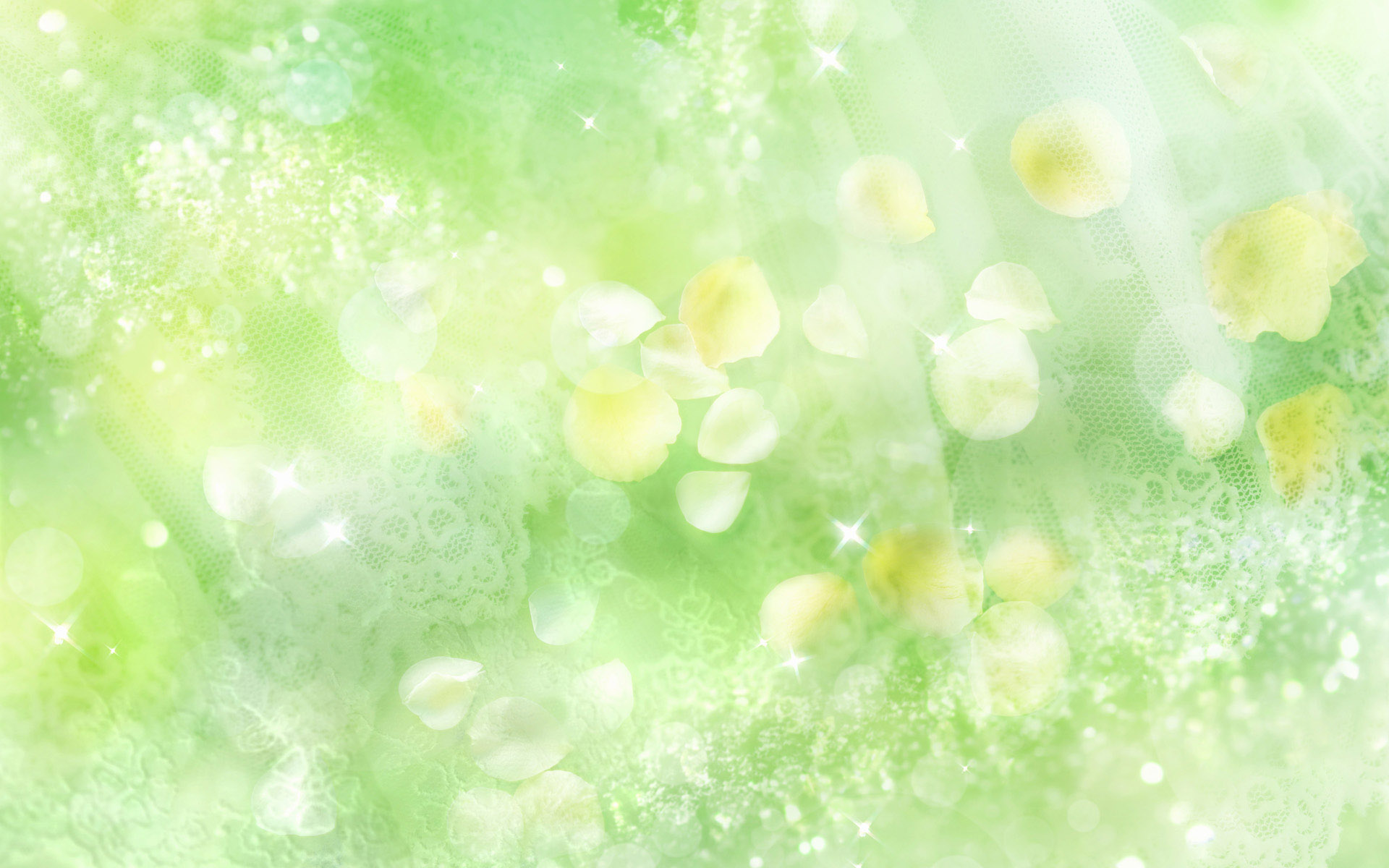 Винаходи Герона Александрійського
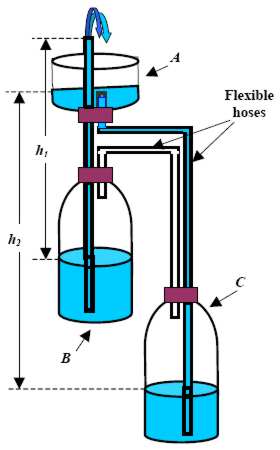 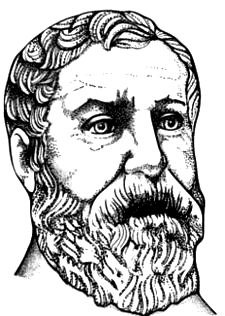 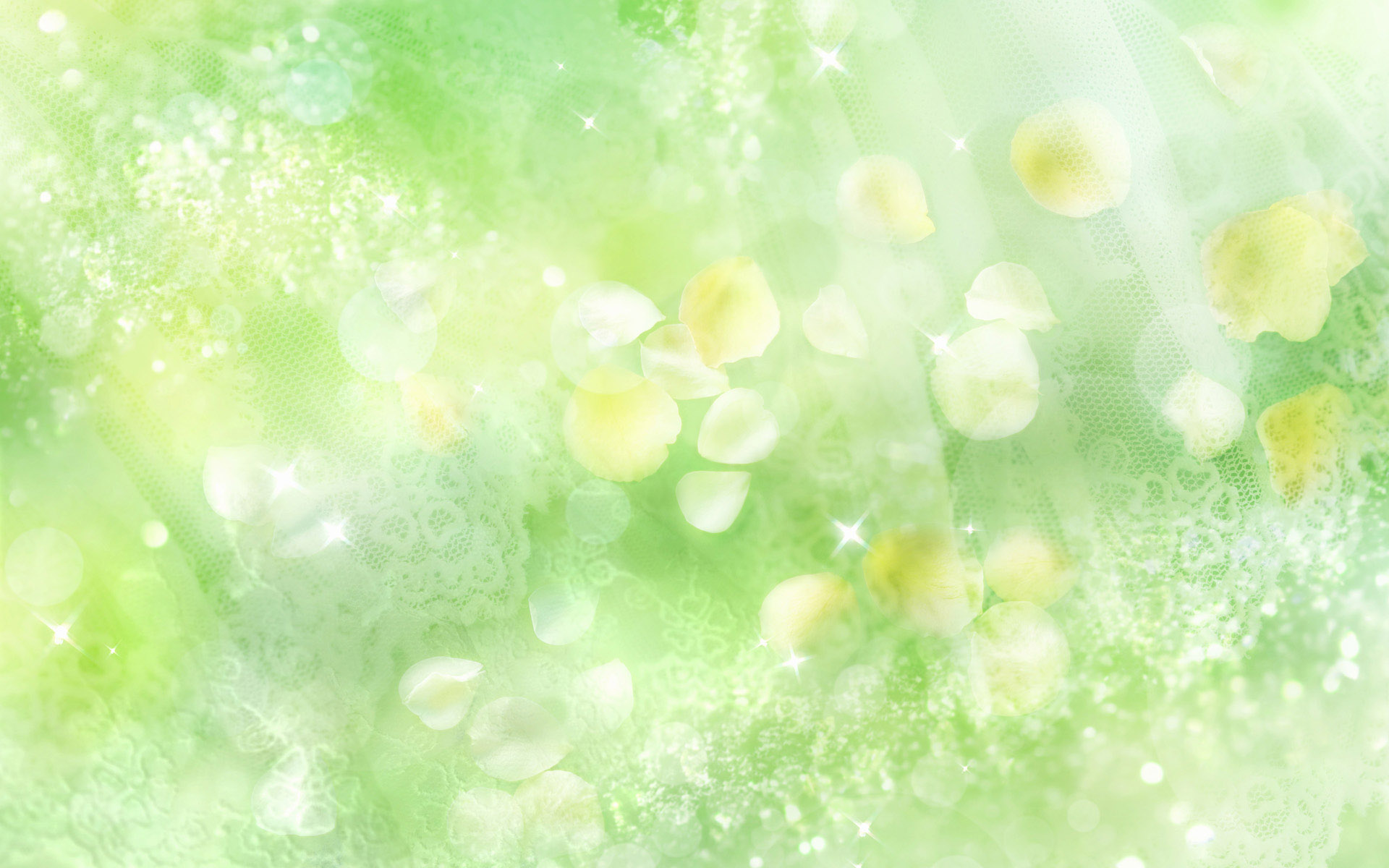 Спочатку фонтани мали лише практичне застосування
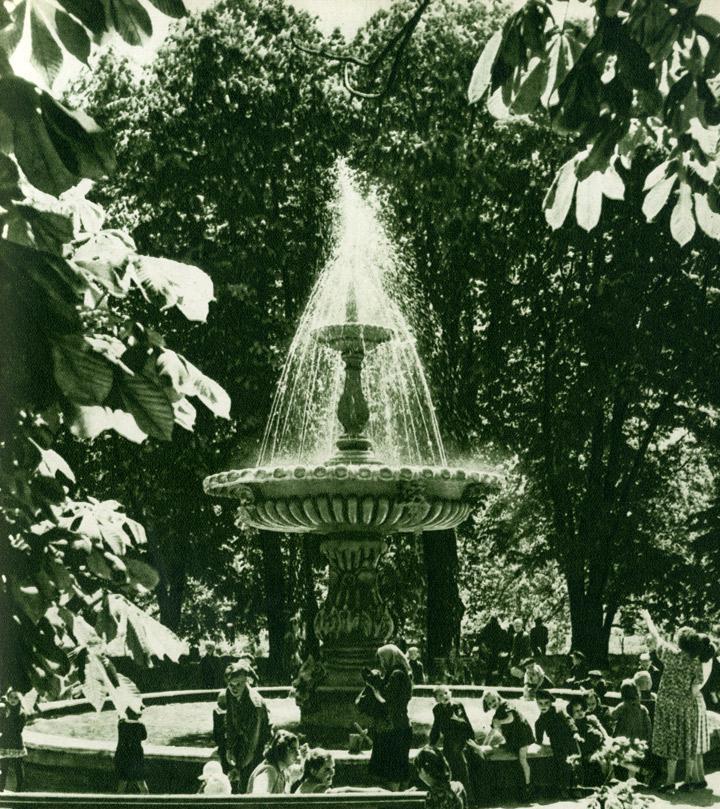 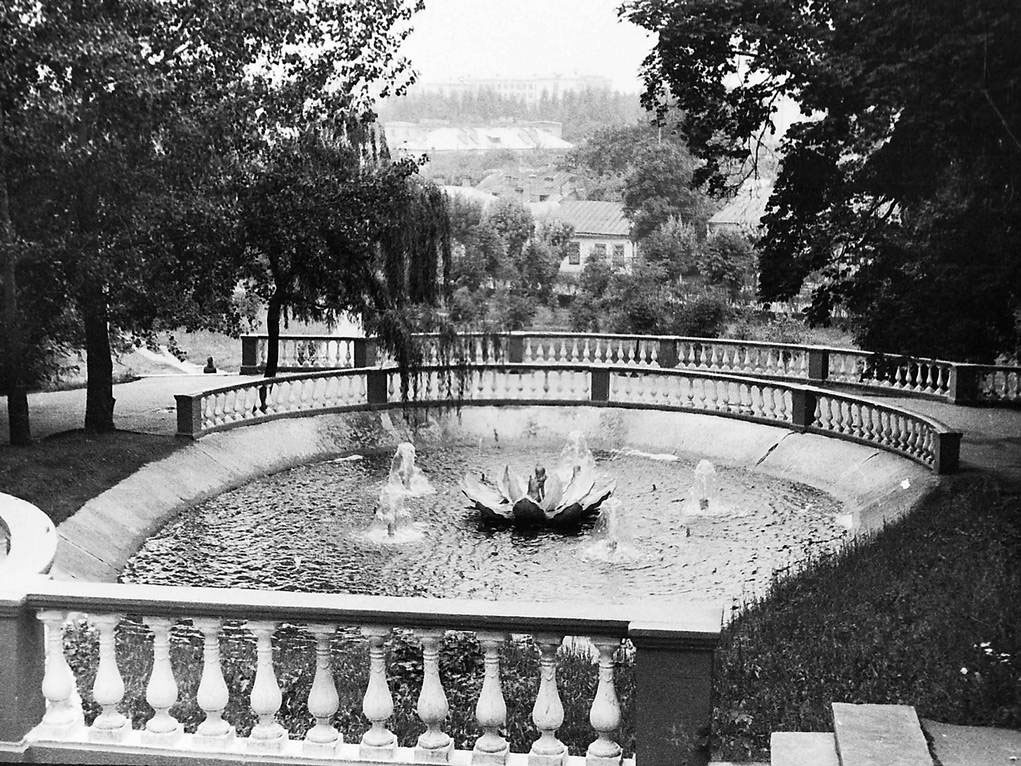 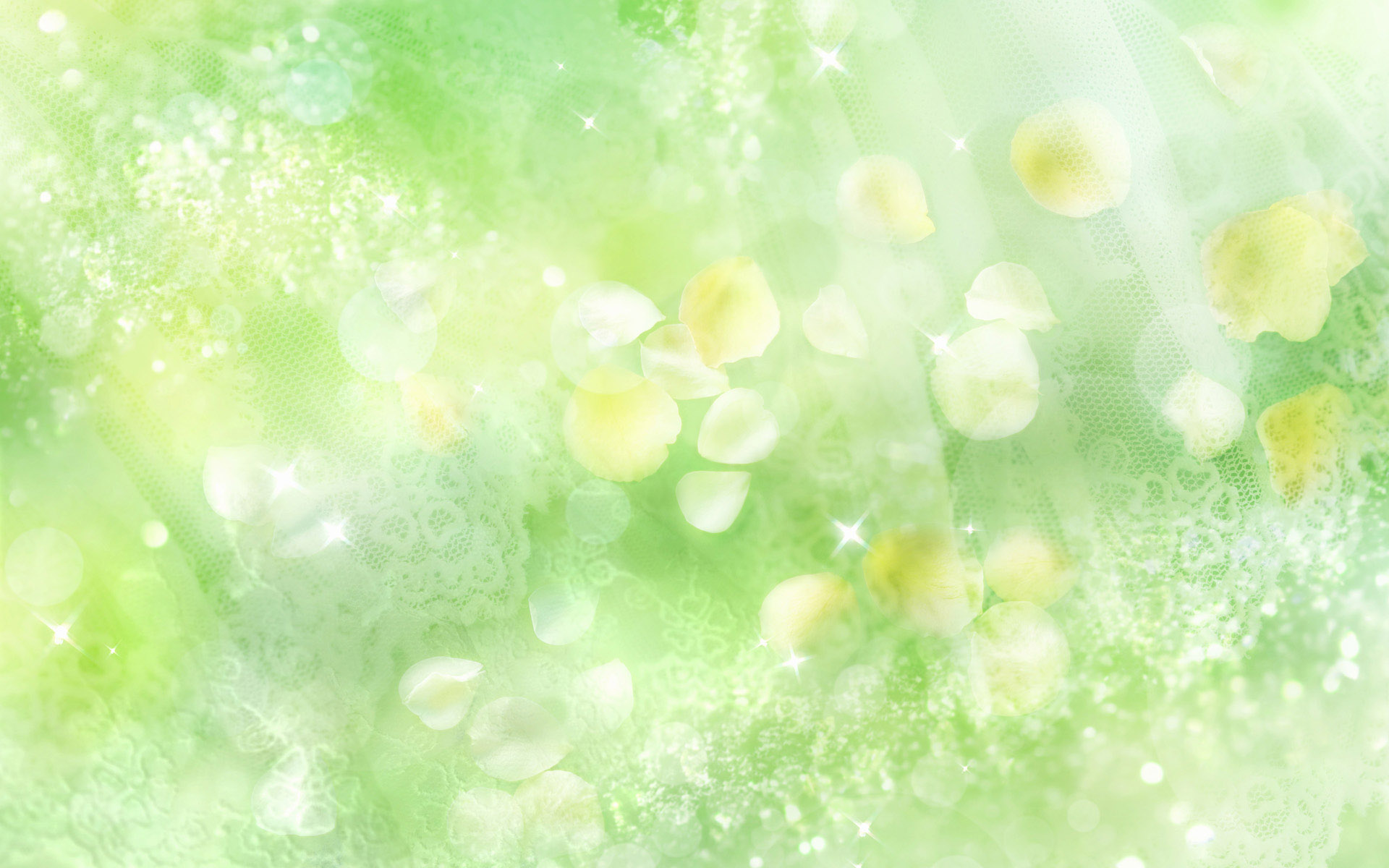 Щоб вода рухалася і з її допомогою можна було створити привабливі композиції, в першу чергу необхідна достатня кількість води
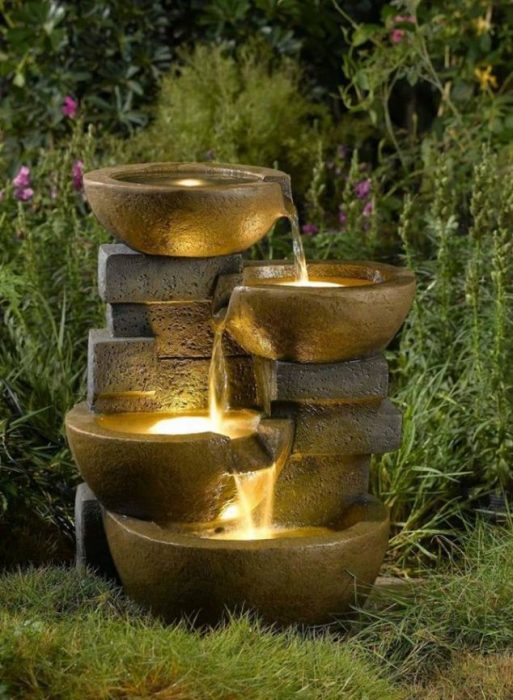 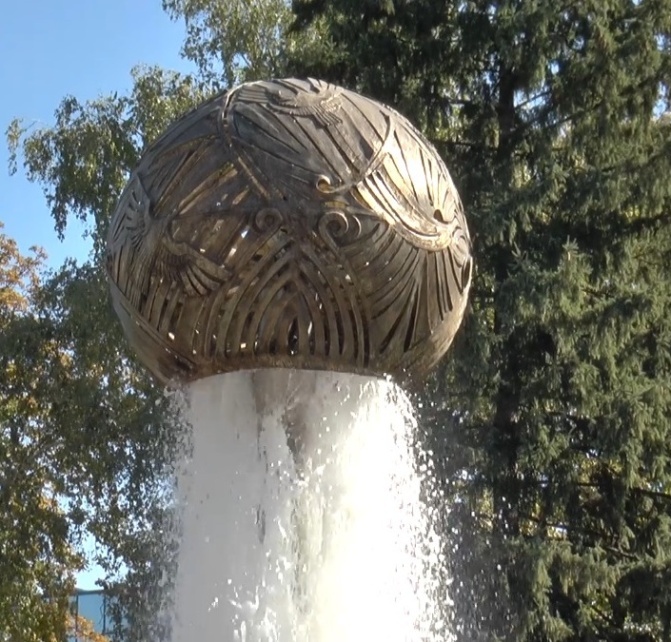 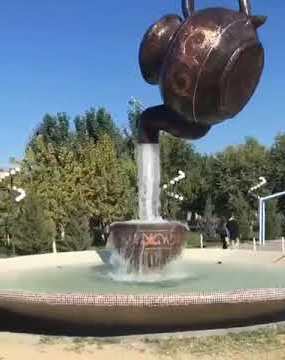 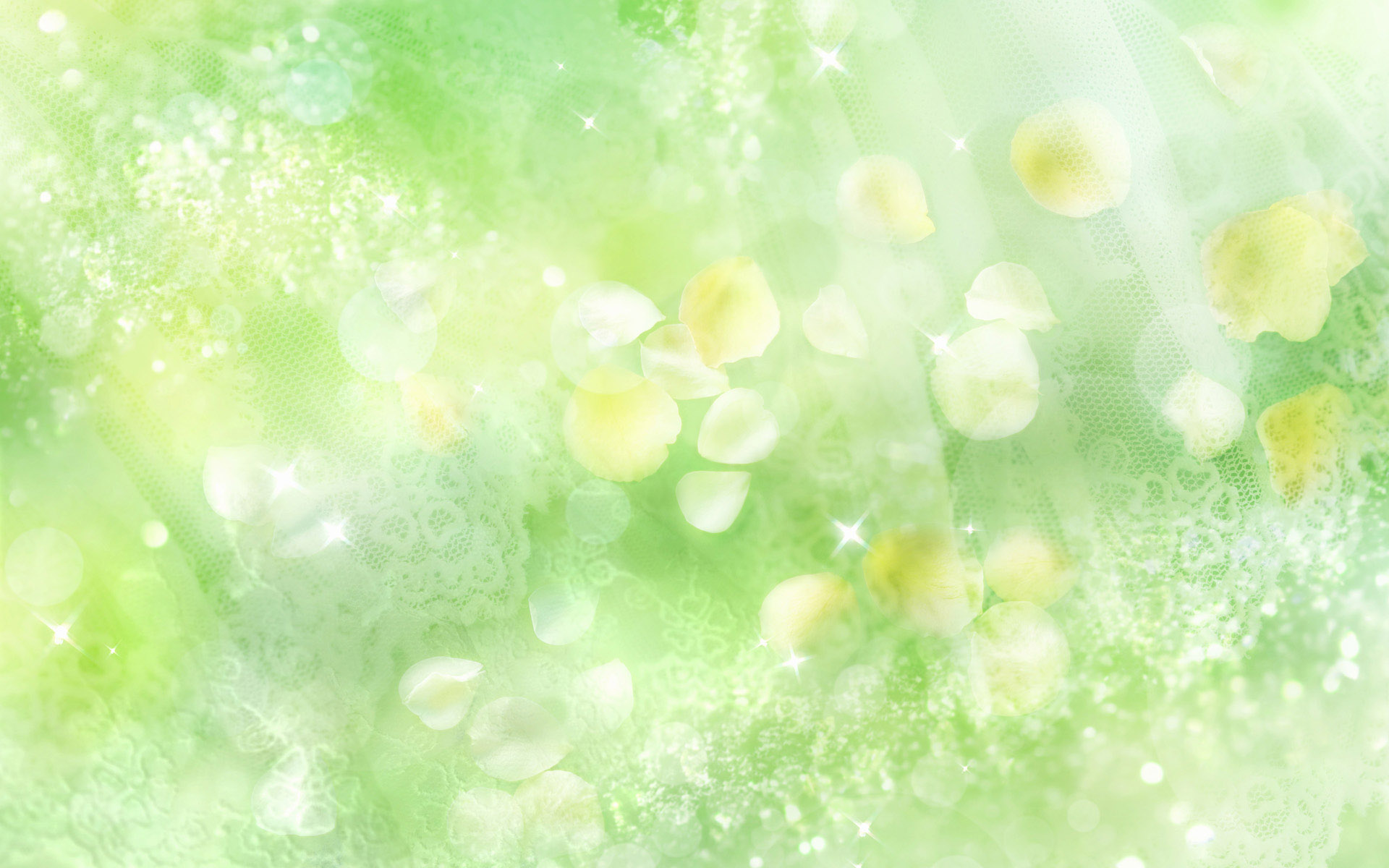 Красива чудо-чаша в храмі, з якої бив фонтан
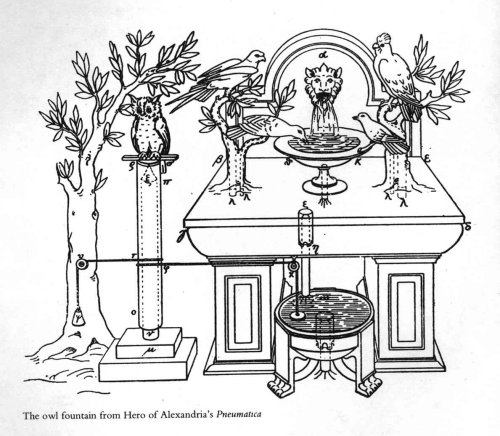 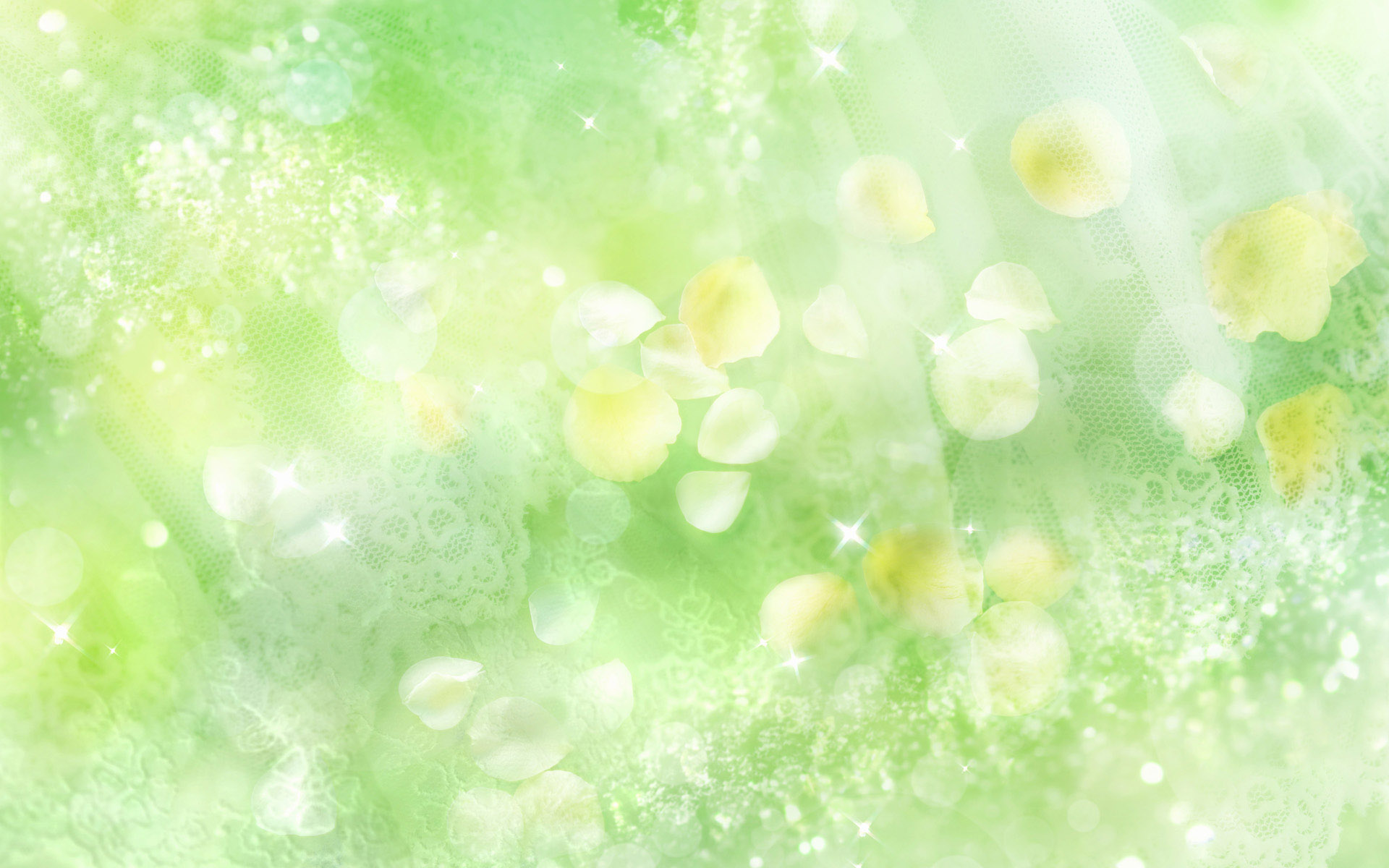 Для конструкції фонтану Герона необхідно:
- три пляшки без води;- три трубки;- невелика кількість пластиліну або іншого герметика;- дриль, ножиці і свердло
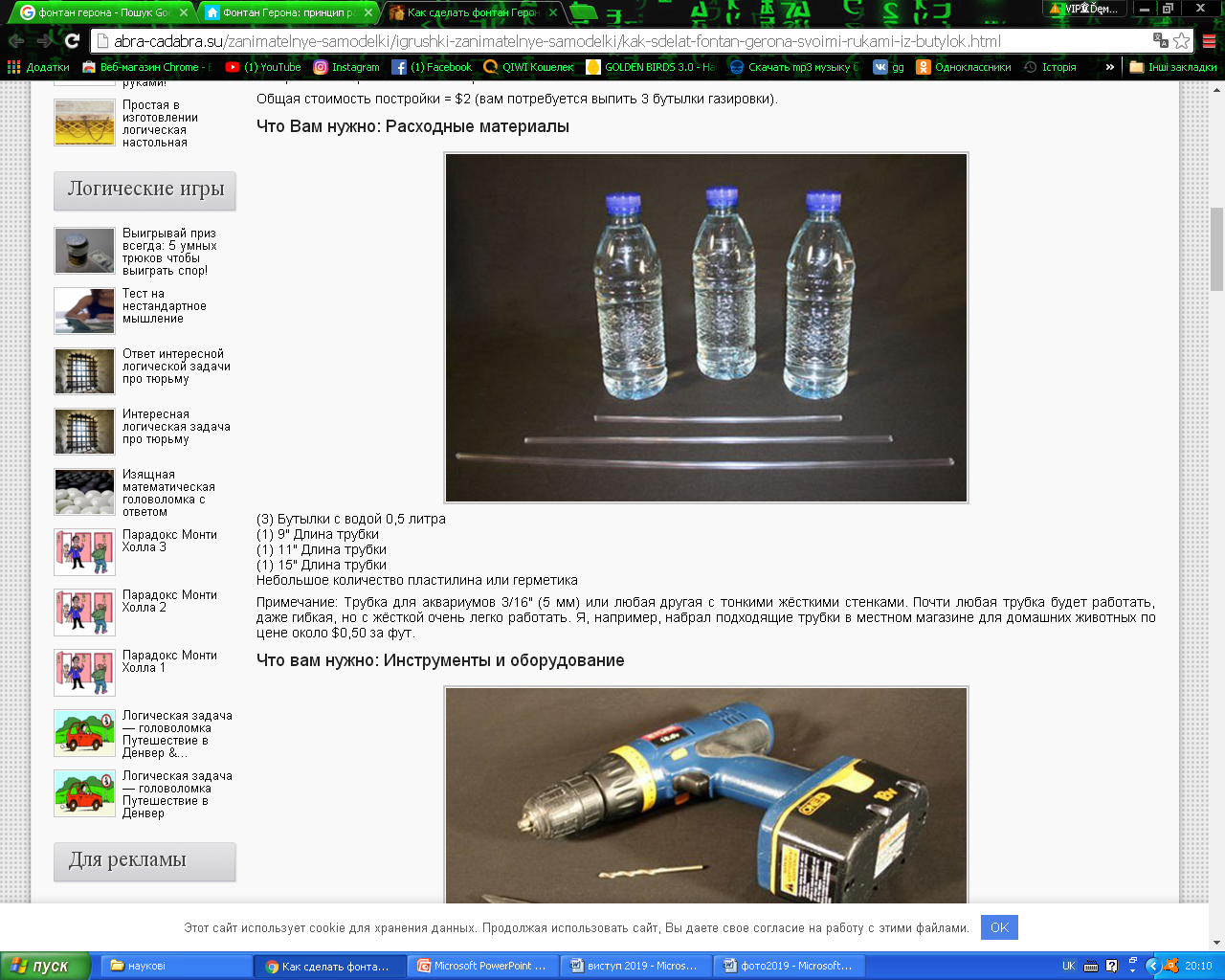 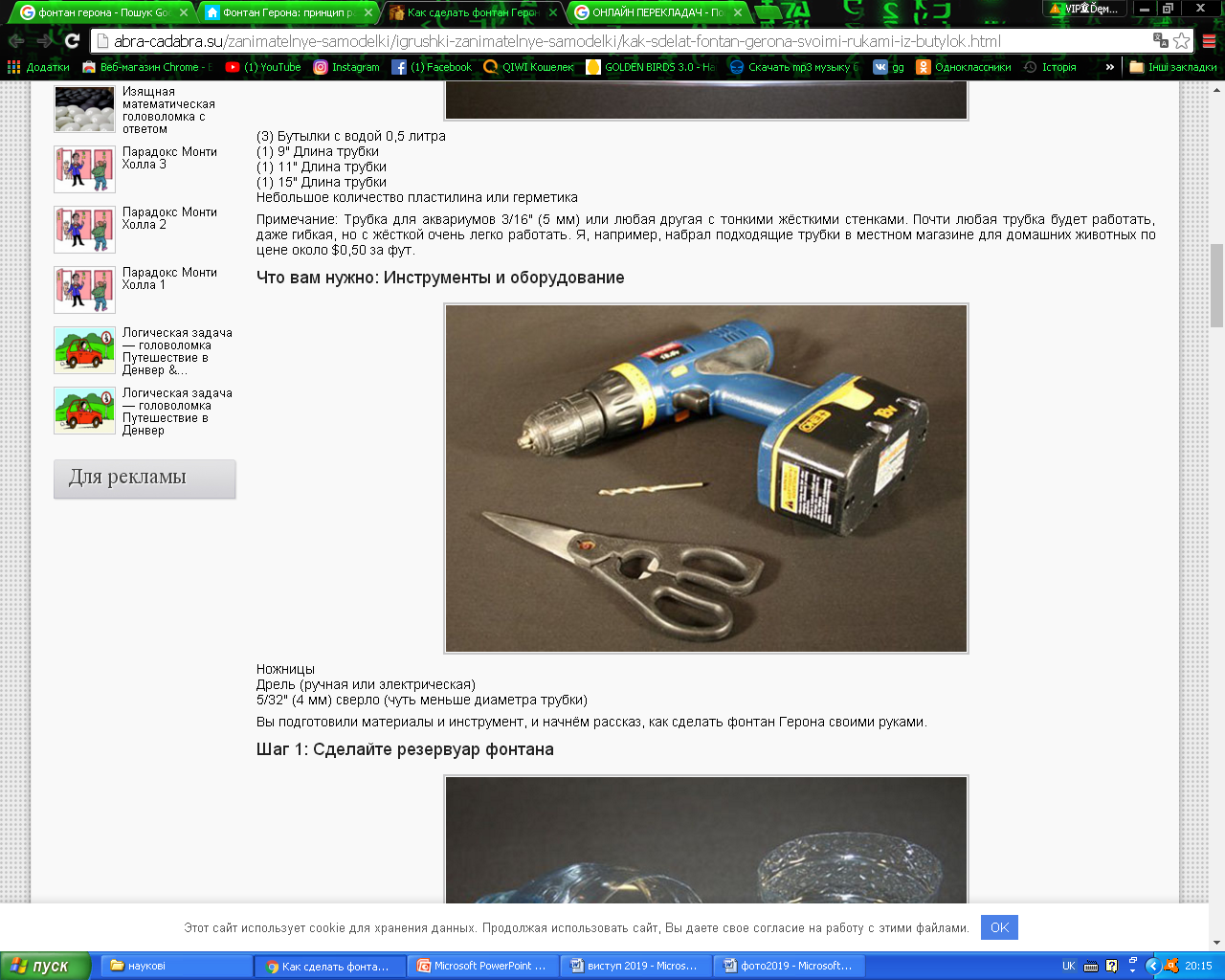 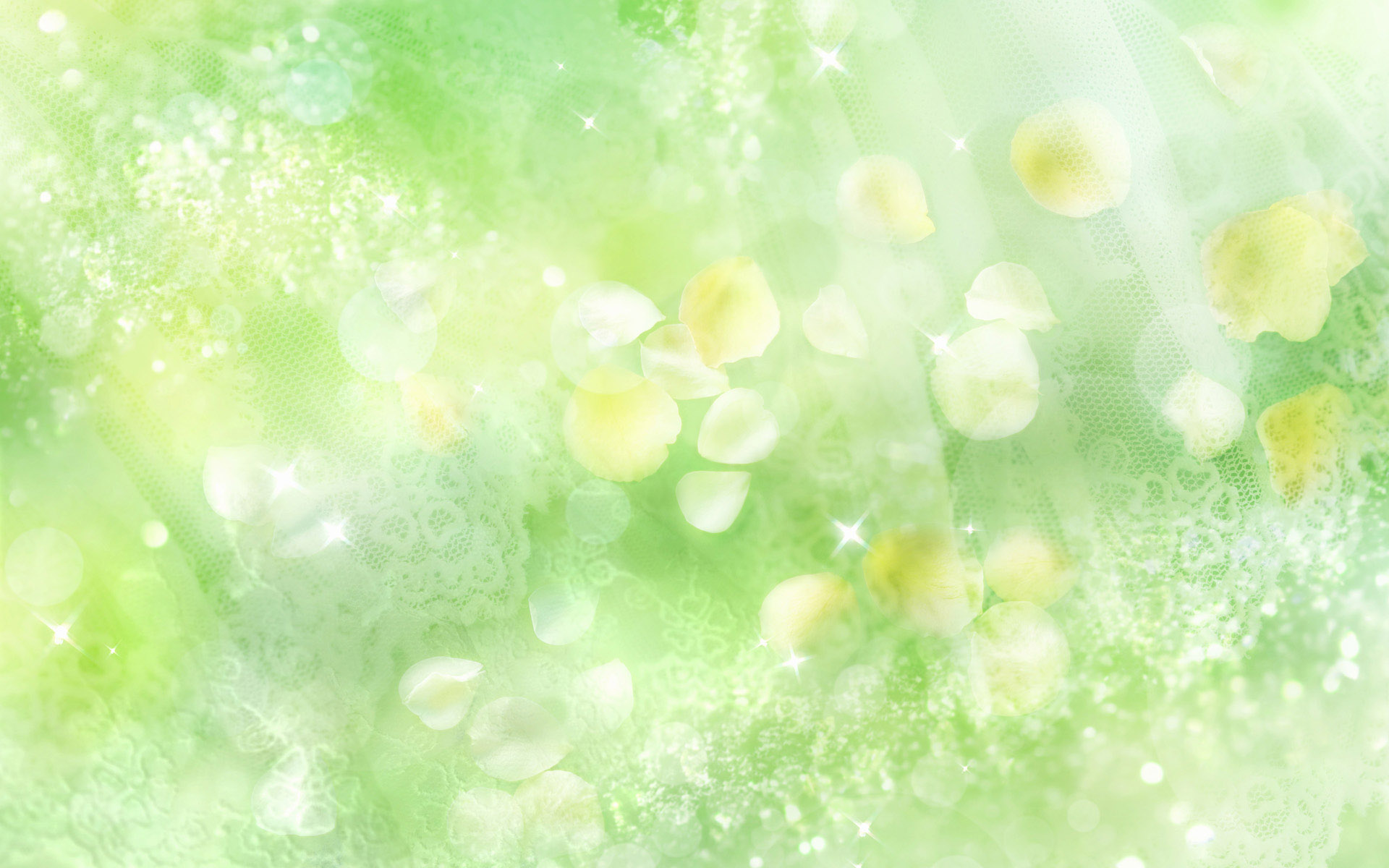 Резервуар для фонтана
Одну з підготовлених пляшок розрізаємо навпіл
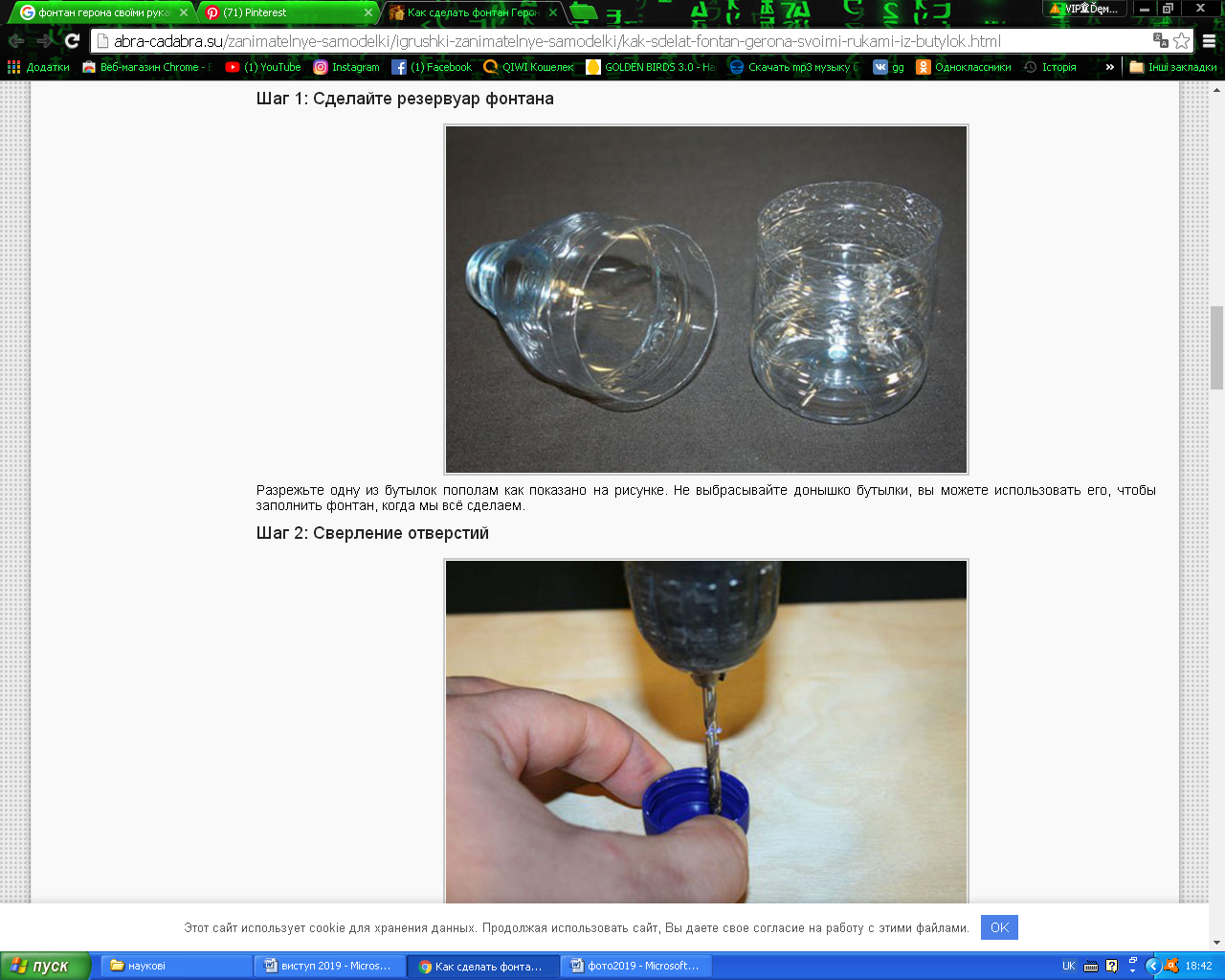 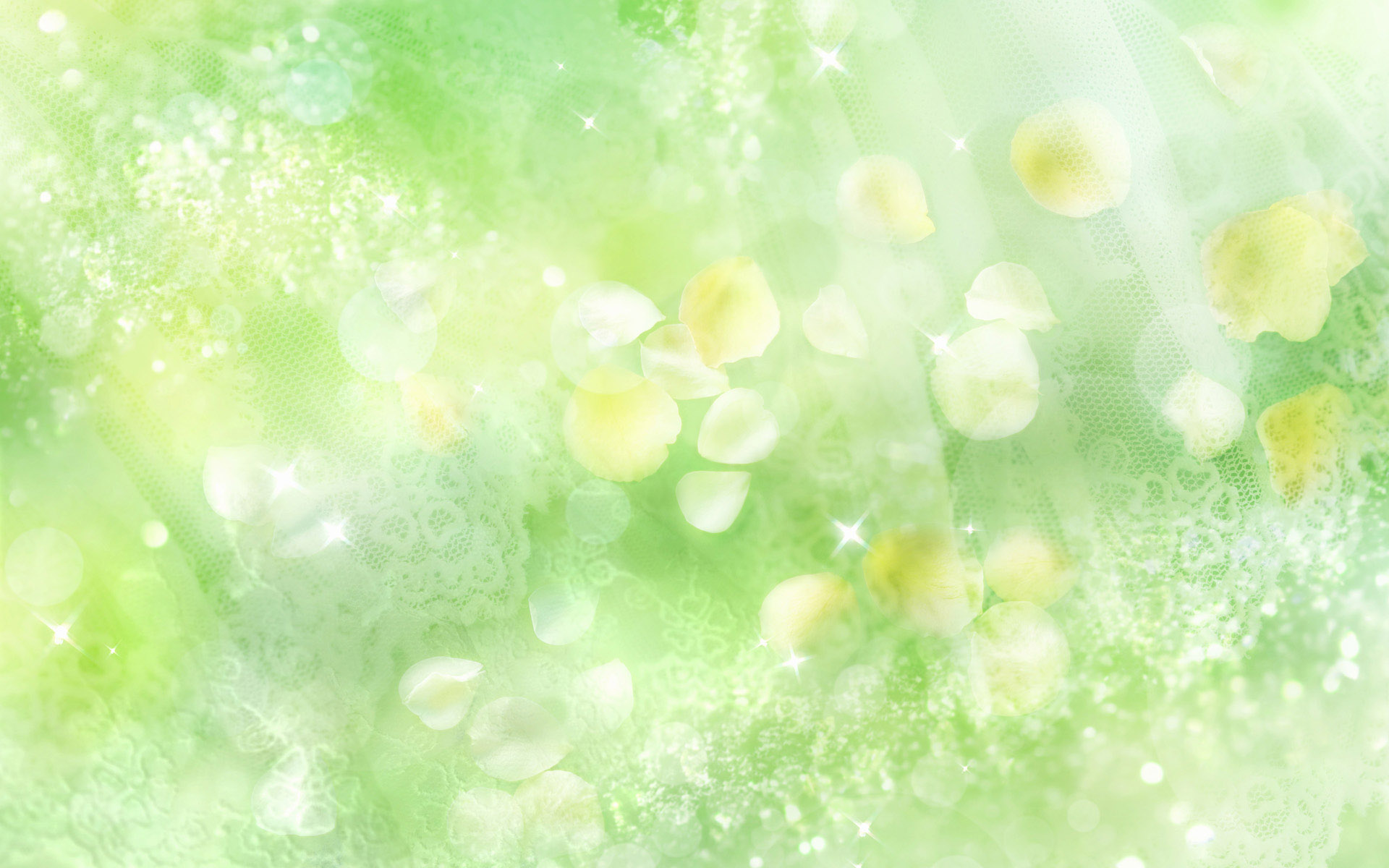 Робимо по два отвори в кожній пробці
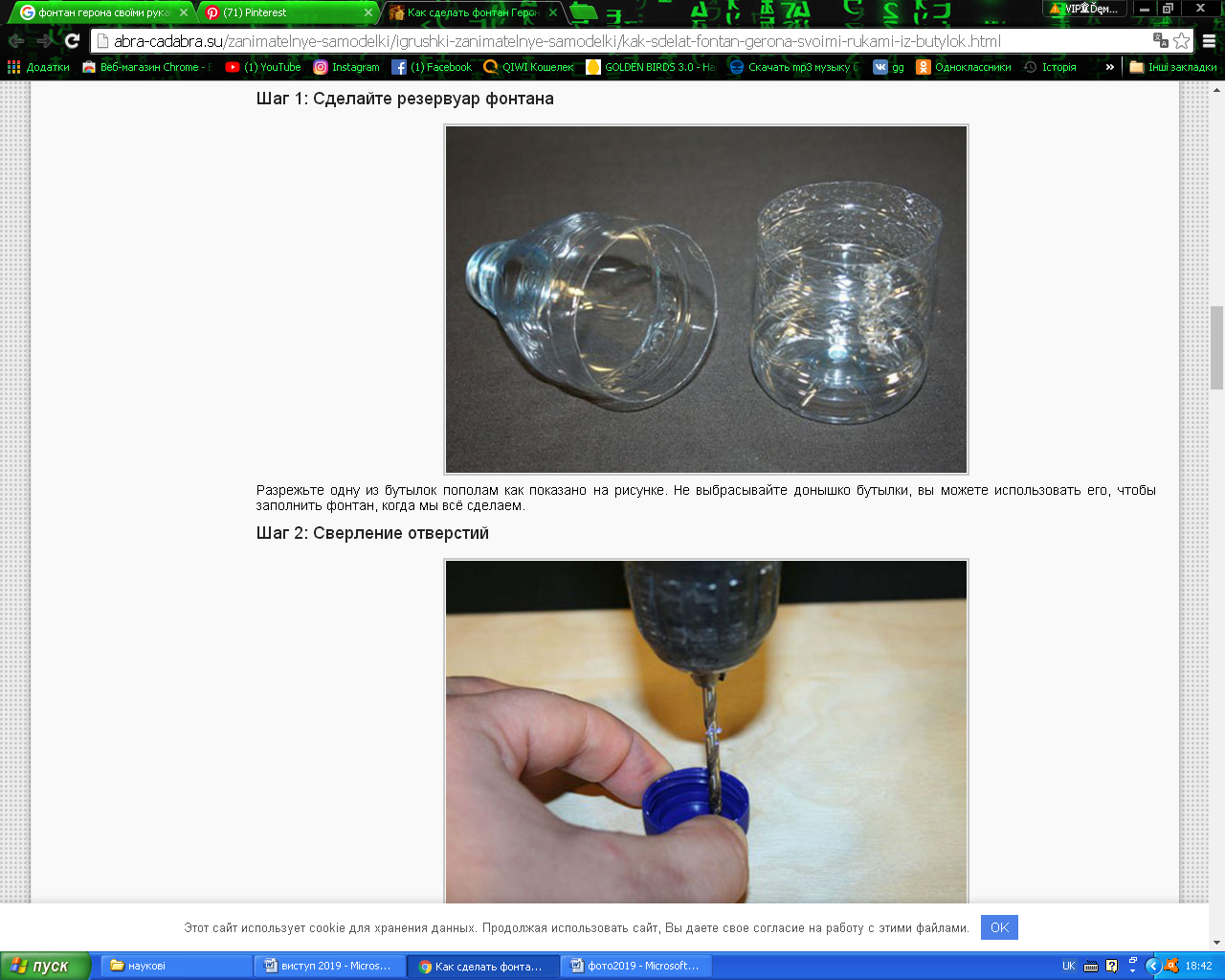 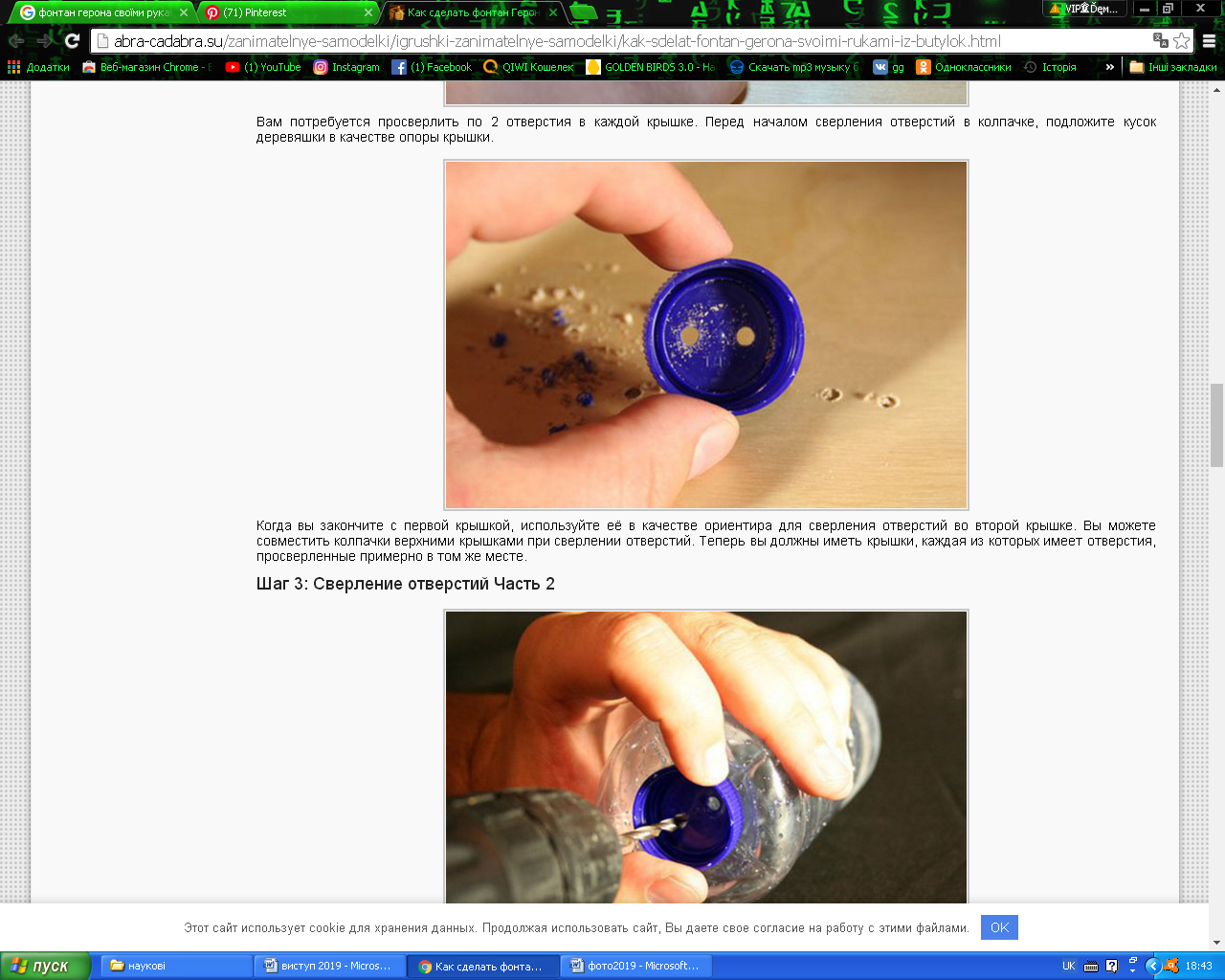 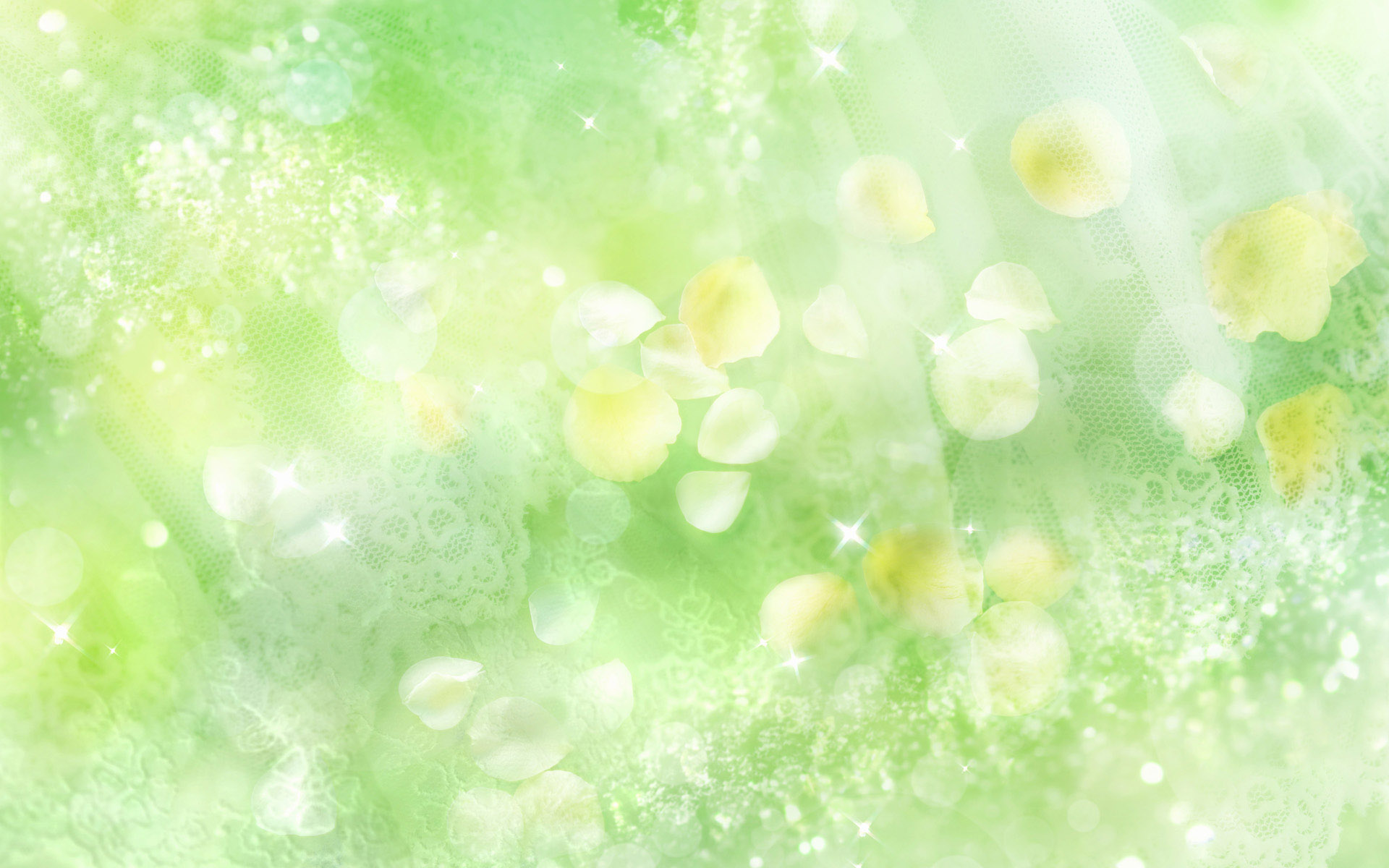 Робимо два отвори в середній пляшці
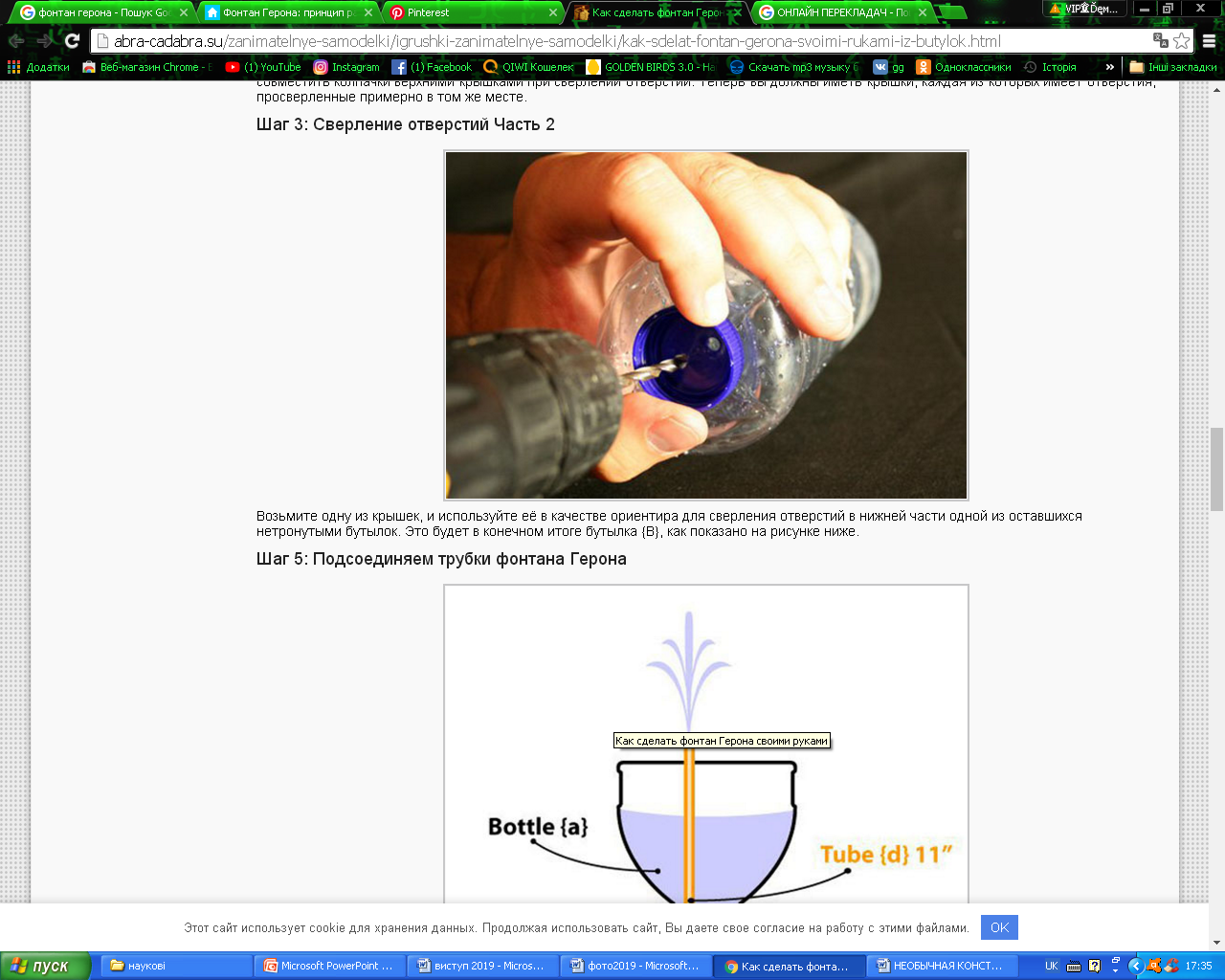 З׳єднюємо усі трубки фонтана і усе герметичного закріплюємо
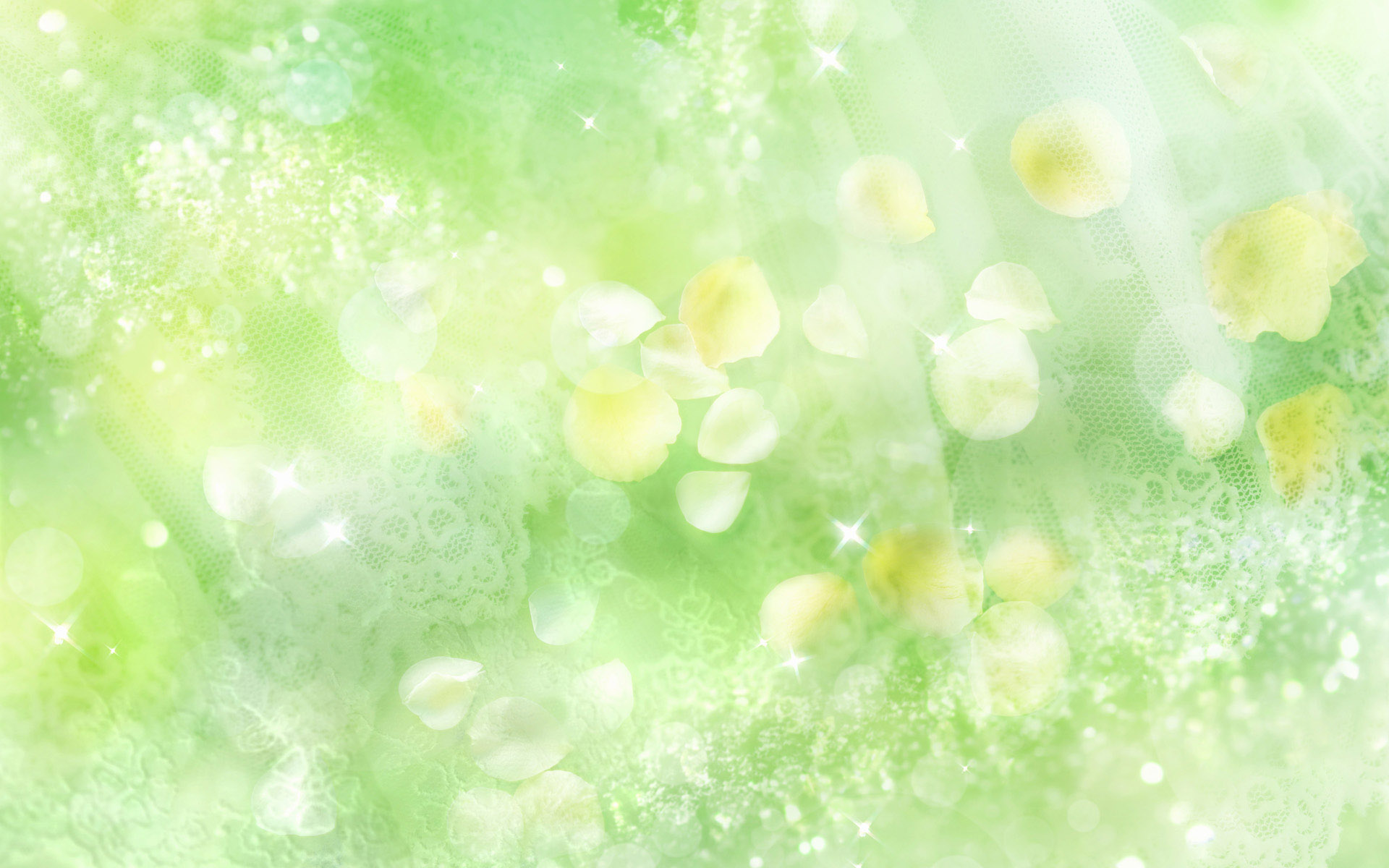 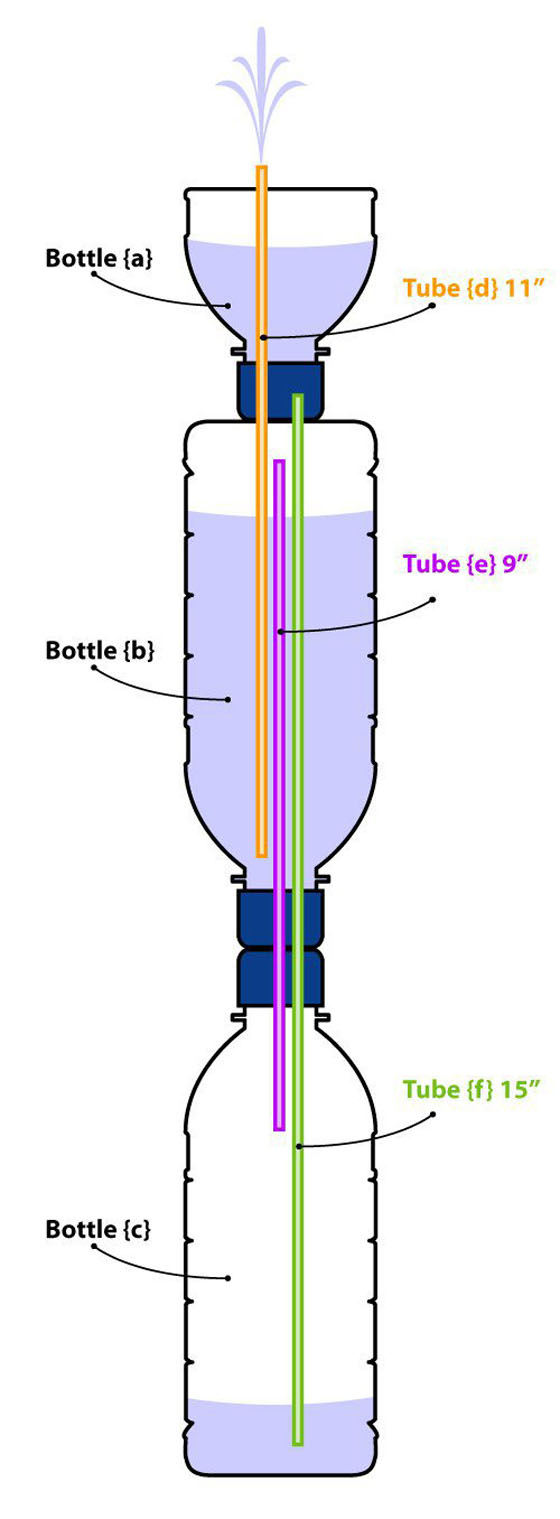 Відкрита чаша
ДВІ ГЕРМЕТИЧНІ ПОСУДИНИ
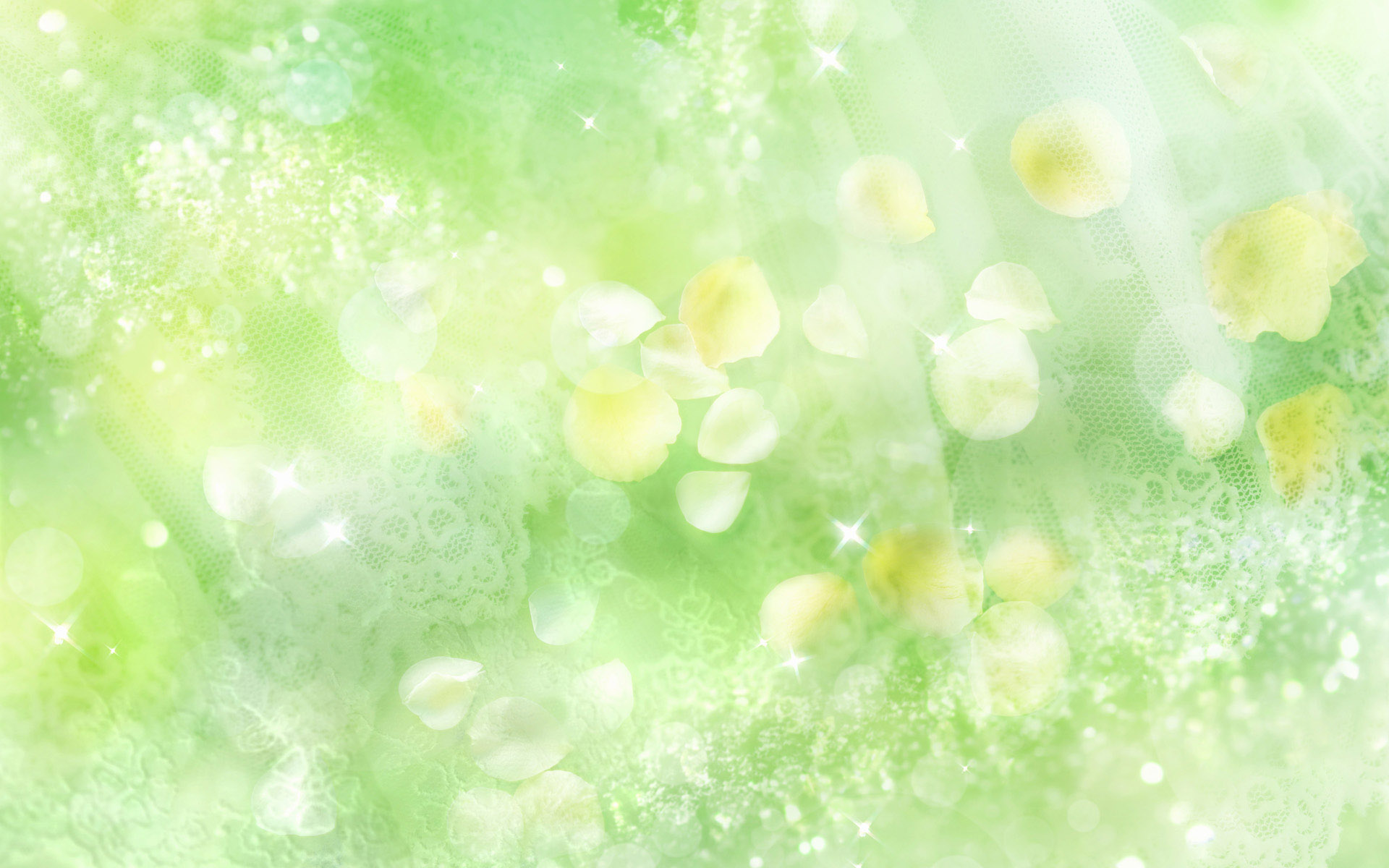 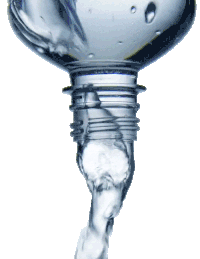 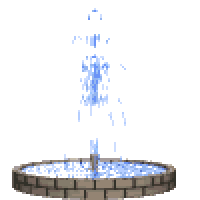 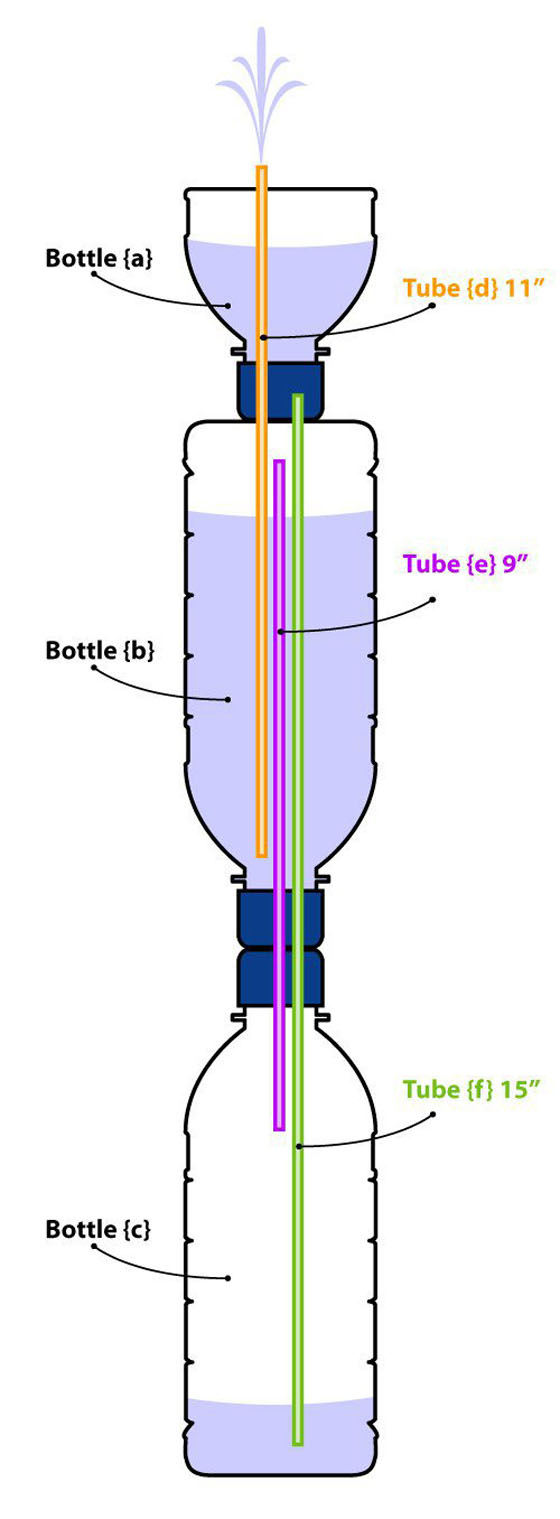 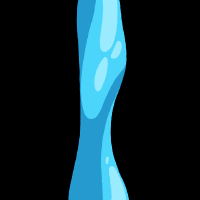 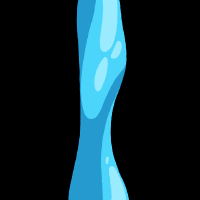 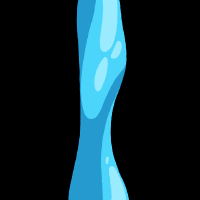 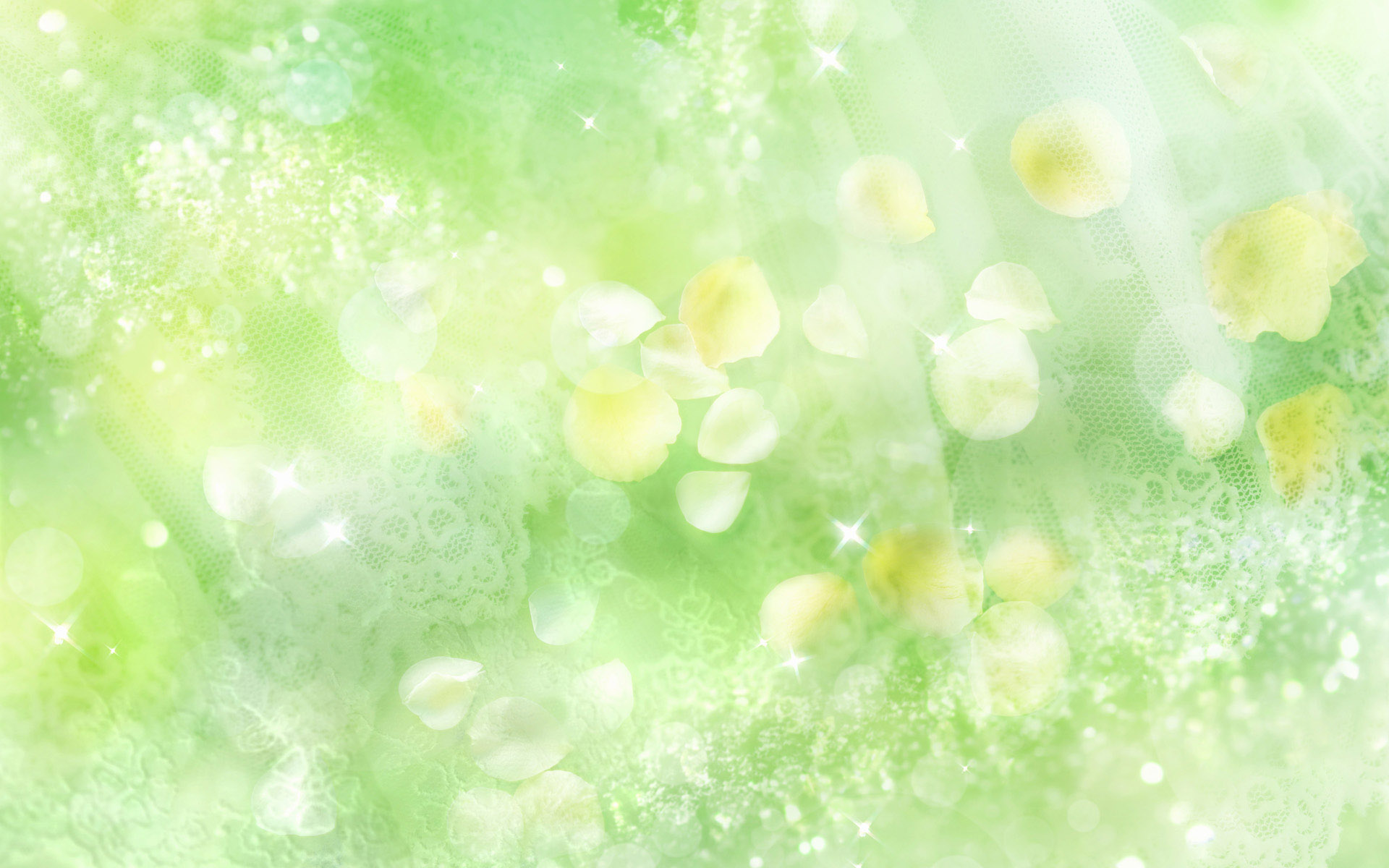 використання трьох  або двох посудин;
трубки можна брати будь-які, але краще щоб вони були жорсткіші;
дуже важлива висота трубок у кожній посудині, тому будьте уважними
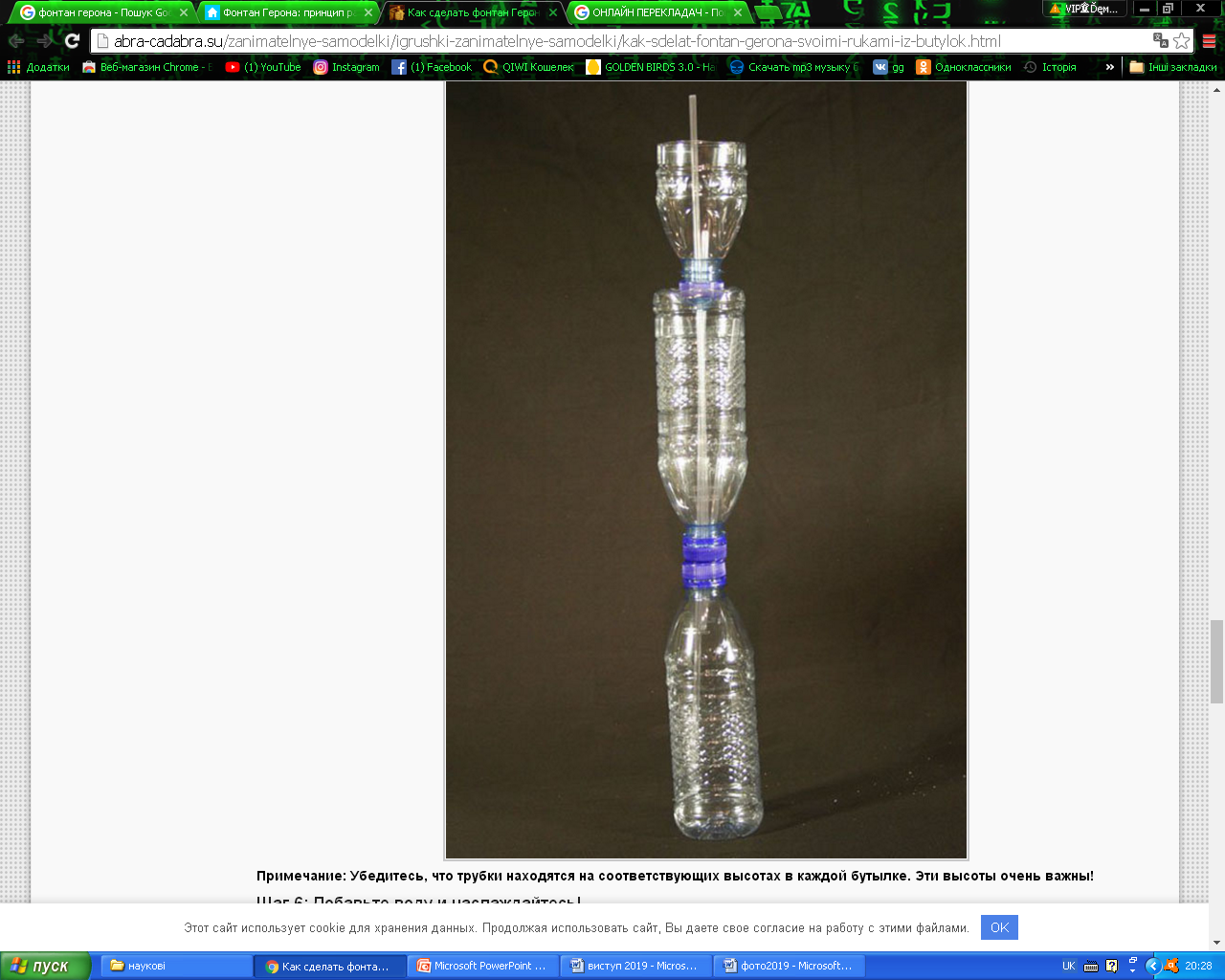 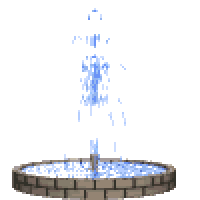